Parametric equations
15F
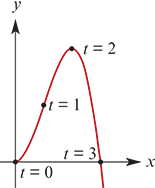 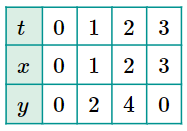 A parametric curve
A parametric curve
Example -- Lines
Example -- Parabola
Circles
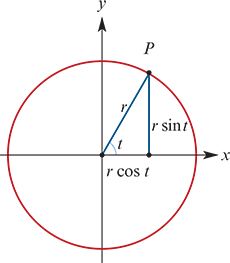 Example
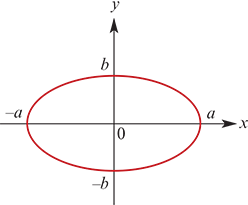 Ellipses
Example
Hyperbolas
Example
Example -- Parametric equations with restricted domains
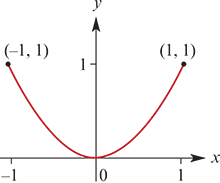 Intersections of curves defined parametrically
It is often difficult to find the intersection of two curves defined parametrically. This is because, although the curves may intersect, they might do so for different values of the parameter t.

In many instances, it is easiest to find the points of intersection using the Cartesian equations for the two curves.
Example
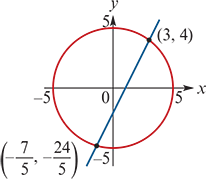 Example
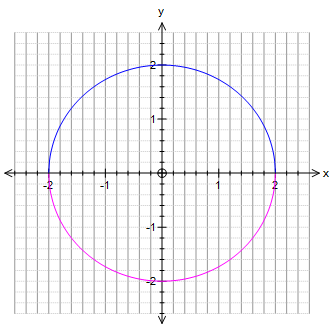 Section summary
A parametric curve in the plane is a pair of functions
x=f(t)    and    y=g(t)
where t is called the parameter of the curve. For example:




We can sometimes find the Cartesian equation of a parametric curve by eliminating t and solving for y in terms of x.